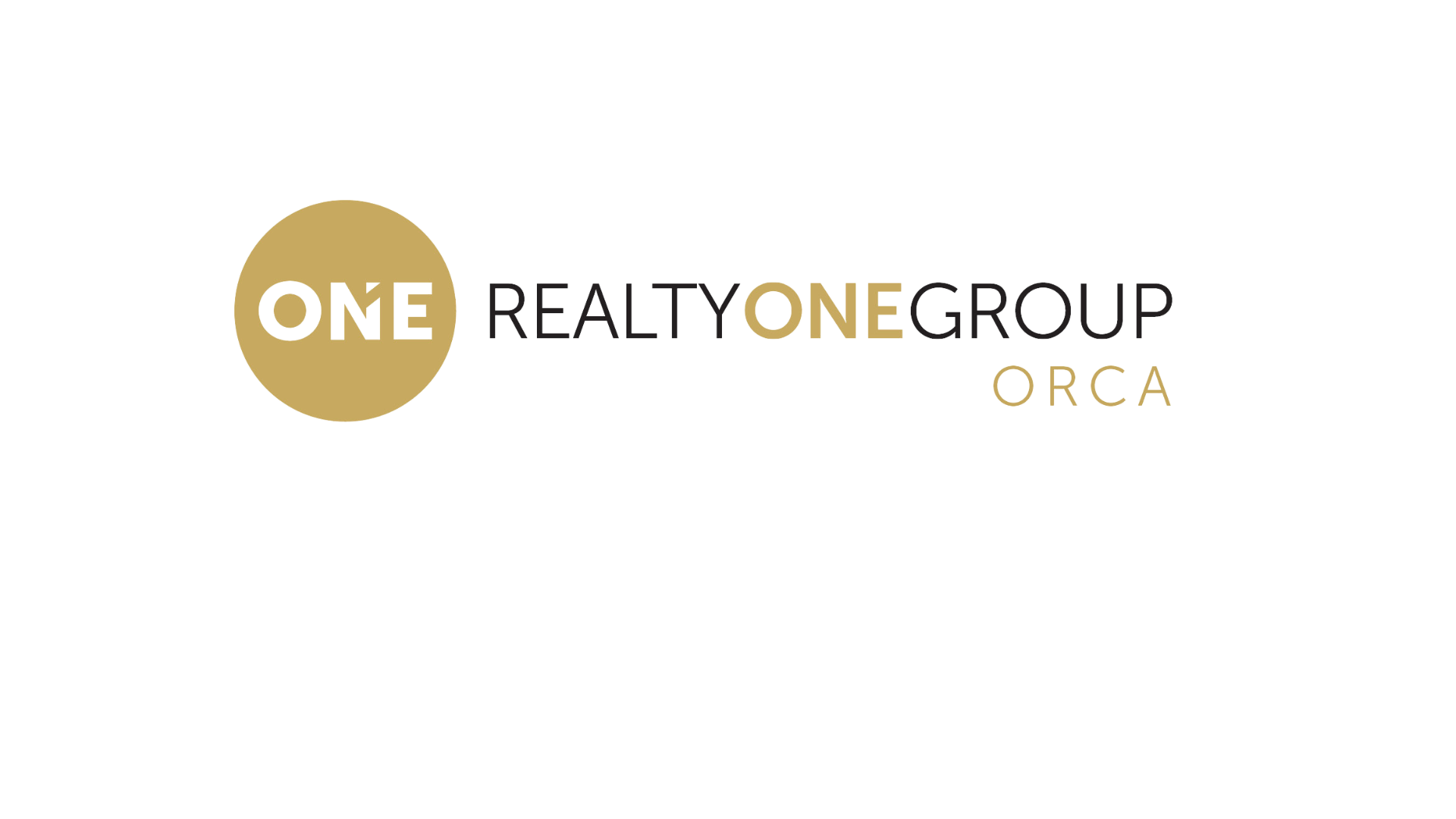 A Buyers Guide
 For 
Residential Real Estate
- THE ROAD MAP TO BUYING A HOME – 
       Three Phases to Success!
Meet with your Prospective Realtor (Me)- Let’s meet and get to know each other!
Build Rapport - lets review the process of buying on home (slide show) and 
     review the Buyer’s Agreement.
3.  Let the FUN begin - let’s start looking!
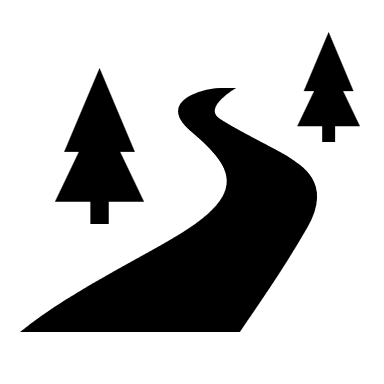 - THE ROAD MAP TO BUYING A HOME – 
       A STEP-BY-STEP BREAKDOWN
14.  Appraisal
15.  Final Loan/Underwriting Approval
16.  Final Walk Through
Sign Loan & Closing Documents with Escrow
Close on your home – Ready to Move In!
Meet with your Realtor
Sign Buyers agency agreement & Law of Real Estate Agency
Get Pre-approved for your new Mortgage
Define your New Home’s “Must Haves” and Determine the area, town or city of your new home
Create a game Plan with your Realtor to find and obtain your Ideal Home
Search Online
Tour homes with your Realtor
Fall in love with a home
Write an offer for the home
Get Mutual Acceptance
Earnest Money
Home Inspection
Initial Loan Approval
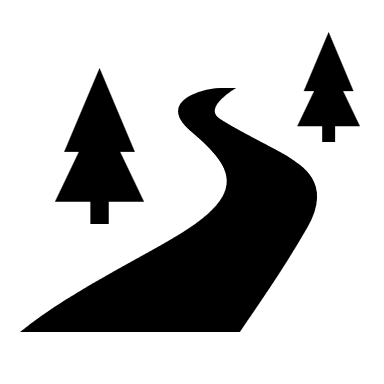 THE FIRST STEP TO BECOMING A HOME-OWNER
GET PRE–APPROVED FOR A HOME LOAN
Ask your Realtor for a lender referral
Talk to your lender on the phone
Openly and honestly explain your financial situation
GET PRE-APPROVED FOR A HOME LOAN
Loan options discussed and reviewed
Fill out an online or In person application
Pre-approval letter and Amount provided by lender
LOAN APPROVAL – 3 STAGES
Final Approval
Initial Approval
Pre-Approval
Speak with a Lender
Underwriter review’s documents from conditional approval
Lender Verifies All Documentation Provided for Loan Approval
Submitted once appraisal is obtained, reviewed and accepted
Loan Documents created and sent to escrow
Approval is likely to be subject to conditions (ie; Additional documents, appraisal, ect.)
Get your Pre-Approval Letter
Fill out Application
Provide Lender with necessary documentation
Lender Submits loan Package to Underwriting w/o appraisal
MORTGAGE DO’S AND DON’TS
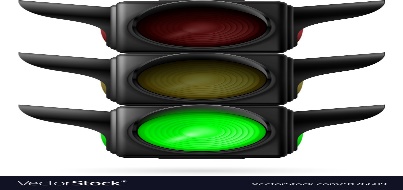 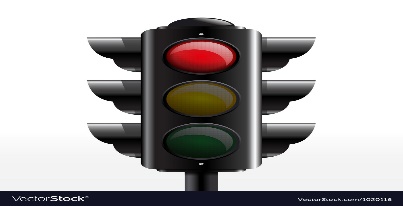 DO’S
DON’TS
TRY TO GET PRE APPROVED, EVEN IF YOU’RE UNSURE YOU WILL QUALIFY
WRITE DOWN ALL YOUR QUESTIONS BEFORE YOU SPEAK TO YOUR LENDER TO ENSURE YOU GET ALL YOUR QUESTIONS ANSWERED – IT CAN BE EASY TO FORGET WHAT YOU WANTED TO ASK!
BE HONEST AND UPFRONT WITH LENDER ABOUT YOUR CREDIT HISTORY
KNOW HOW MUCH YOU HAVE SAVED FOR THINGS LIKE DOWN PAYMENT, EARNEST MONEY AND CLOSING COSTS
INQUIRE ABOUT DOWN PAYMENT ASSISTANCE PROGRAMS THAT MAY BE AVAILABLE TO YOU
ASK QUESTIONS ABOUT DIFFERENT LOAN PROGRAMS
DON’T QUIT OR CHANGE JOBS UNTIL YOU GET THE KEYS TO YOUR NEW HOME
DON’T OPEN ANY NEW CREDIT CARDS, INCLUDING DEPARTMENT STORE CREDIT CARDS
DON’T MAKE ANY LARGE DEPOSITS INTO YOUR ACCOUNT THAT ARE NOT REGULAR RECURRING AMOUNTS
DON’T GO BUY A CAR, FURNITURE FOR YOUR NEW HOME OR ANY OTHER LARGE PURCHASE UNTIL YOU HAVE THE KEYS TO YOUR NEW HOME
DEFINE YOUR “MUST HAVES” FOR YOUR NEW HOME!
Area, City, Town, Neighborhood?
Stand Alone home, Condo, Townhouse, Duplex, ect.?
Outdoor Living Area, Fenced Yard?
Open Floor Plan, Defined Spaces?
Garage, Shop, Barn, Shed, Stable ect.?
Touring Homes and Property with your Realtor
In today’s competitive market, it is imperative they you be one of the first people to see a home whenever possible.  Keeping an eye on new listings that just come on the market is one great step, another, is to make sure you go tour the homes that same day!  

Making sure we define your “must haves” is an important step to ensure we are looking at homes that match your criteria.  (If we haven’t put in an offer on the first 10 homes you see, then it’s time to sit down, and re-evaluate your must haves.

Find Properties Listed by Every Listing agent and Brokerage using my app!  Directly linked to the MLS and updates listings every 10 minutes!  Even Better, when you favorite a home, it let’s me know, giving me a better understanding of what you like & allowing us to jump on the opportunity to go and see it asap.
Minimum of 2 homes per tour
Maximum of 4 homes per tour
 (other-wise they start to run together)
I show homes 7 days a week!
Tour at least 5 homes before deciding
I provide you with pricing guidance to help you make an educated and informed decision
YOU’VE FOUND THE HOME YOU’VE BEEN LOOKING FOR!
TIME TO MAKE AN OFFER!
-
We then evaluate the specific situation and obtain as much information as possible.  Such as, the sellers timeline to sell, how much time do they need to move?, ect.  Can we Structure our offer to appease the buyers in any practical way other then the price of the home?
-
Discuss our inspection options and strategy.  
Low ball offers = No response  🡪 Possible End to Negotiations 
Solid Offer = Accepted offer or Counter-Offer 🡪 On the right track to make this home yours!
-
THE VARIABLES
There are a number of different variables to consider when submitting an offer, and just one of them might be the reason your offer gets accepted!  Here are Some of the most Notable variables ;
Earnest Money – More you have, More serious your offer becomes
Inspection Strategy – How soon can it get done? Are we looking for anything specific?
Possession Terms
Information Verification Period
Contract Contingencies
Close Date
Buyer Letter to Seller
Offer Highlight Letter
Proof of funds and/or Pre-Approval Letter
Lender cross selling buyer to listing agent
Earnest Money, What’s that?
Earnest Money is a Deposit made to the seller showing a buyer’s good faith in a transaction to see the deal all the way through closing.
Held by a neutral 3 party company (referred to as Escrow Company)
Ideally Earnest money should be within 1-3% of purchase price
Not an extra Cost!  Earnest $ is applied towards your down payment or Closing costs
What are closing costs and who pays what?
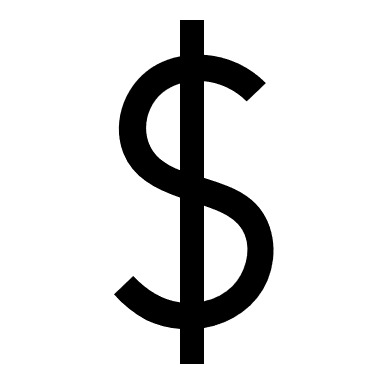 BUYER PAYS
Lender fees – such as appraisal, credit report, loan origination, prepaid interest, PMI ect.
Recording Fees to the County
½ of the escrow fees
Lenders Title Insurance Policy
Prorated Property taxes and HOA Fees if applicable
All or Part of your Brokers compensation
Plan on 5-7% (Possible to get seller to pay this or work it into your financing)
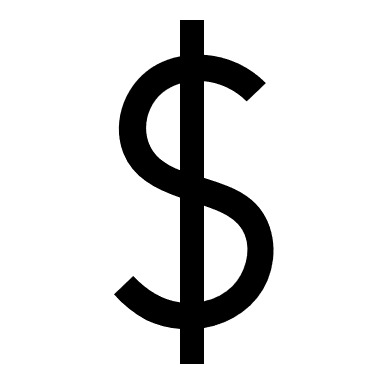 SELLER PAYS
Excise Tax
All or Part of Real Estate Brokers Compensations
½ of the escrow fees
Owner’s Title Insurance Policy
Prorated Property taxes, utilities and HOA Fees if Applicable
Recent Changes to Broker Compensation
Starting in October of 2022, the NWMLS has changed the landscape of how a  broker is compensated.  Traditionally, the seller paid both their own broker’s compensation as well as the buyer’s broker compensation.  With this change, the seller is no longer responsible to pay for the services provided to a buyer for their representation in a real estate transaction. 

Typically, the compensation paid to a broker, whether representing a buyer or a seller has been 2.5-6% of the sales price.  While some seller’s may still offer to pay all or part of a buyer’s broker's compensation, they now have the option not to.

Because of this recent change, a buyer should plan on an additional 3% of the sales price as part of their closing costs.  As your agent, I will do everything in my power to negotiate this cost on your behalf.